Constitutional Law
Part 2:  The Federal Legislative Power
Lecture 6: Dormant Commerce Clause
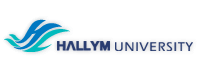 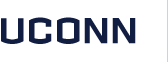 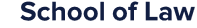 Dormant Commerce Clause
The dormant commerce clause (DCC) is the principle that state and local laws are unconstitutional if they place an undue burden on interstate commerce.
It is not an express provision in the Constitution, but rather is implied based on the argument that Congress could not effectively exercise their commerce power if they could not place limits on state authority when necessary. 
In effect, the dormant commerce clause means that even if Congress has not legislated, or no preemption is found between federal and state law, the state law can still be challenged on the ground that it impedes commerce among the states.
Applies primarily where Congress has not legislated
May apply when Congress has legislated, but not specifically
Southern Pacific Co. v. Arizona (1945)
Background

The Arizona Train Limit Law of 1912 prohibited railroad trains of more than fourteen (14) passenger or seventy (70) freight cars. In 1940, Plaintiff, State of Arizona, sued Defendant, Southern Pacific Company, for violating that law. 

The trial court held that the law violated the commerce clause, but the Supreme Court of Arizona reversed, finding that a state law enacted under the police power with reasonable relation to health and safety could not be overturned despite its adverse affect on interstate commerce.
Southern Pacific Co. v. Arizona
Issue:  Is the state law limiting the length of trains unconstitutional as a violation of the dormant commerce clause?
The court adopts a balancing test that asks whether the benefits of the state law outweigh its burdens on interstate commerce.
“Hence the matters for ultimate determination here are the nature and extent of the burden which the state regulation of interstate trains . . .imposes on interstate commerce, and whether the relative weights of the state and national interests involved are such [as to make the law permissible].” (CB 456)
Southern Pacific Co. v. Arizona
Holding:  The Law is an unconstitutional violation of the dormant commerce clause because its burdens on interstate commerce are not outweighed by its benefits.
The Court found that the practical effect of the Law created a serious impediment of the free flow of interstate commerce. 
“The unchallenged findings leave no doubt that the Arizona Train Limit Law imposes a serious burden on the interstate commerce . . . It materially impedes the movement of appellant’s interstate trains through that state and imposes a substantial obstruction to the national policy proclaimed by Congress, to promote adequate, economical and efficient railway transportation.” (not in CB 6th ed.)
The Court further found that a regulation of train lengths, due to its interstate nature, must be prescribed by a single body having national authority.
Finally, they found that the Law did not provide any actual safety benefits and in actuality made train operation more dangerous.
Philadelphia v. New Jersey (1978)
Background:
New Jersey law prohibited the transport of “any solid or liquid waste which originated or was collected outside [New Jersey]” into the State (CB 459)
Operators of landfills and waste disposal companies sought to block enforcement of the law
NJ state courts suggested “banning of ‘valueless’ out-of-state waste[] . . . Implicates no constitutional protection” (CB 459)
U.S. Supreme Court rejected this argument and granted certiorari to determine whether NJ’s law violated the (Dormant) Commerce Clause
City of Philadelphia v. New Jersey
Issue:  whether the (Dormant) Commerce Clause of the U.S. Constitution prohibits states from banning the import of certain “objects of interstate trade”
The Court here asks not whether or not Federal legislation on precisely this issue overrides State legislation, but rather whether this is an area of law subject to “the restraints imposed by the Commerce Clause itself” (CB 459)
(note:  Congress almost certainly could legislate directly in this area, and if they did, such legislation would override any state legislation to the contrary)
City of Philadelphia v. New Jersey
Holding:  Yes, the (dormant) Commerce Clause prohibits state legislation in this area that discriminations between residents and non-residents of the state
The Court notes that “[a]ll objects of interstate trade merit Commerce Clause protection; none is excluded by definition at the outset” (CB 459)
Further, the Court observes that Congress does not expressly regulate on each such topic:
“Although the Constitution gives Congress the power to regulate commerce among the States, many subjects of potential federal regulation under that power inevitably escape congressional attention [not because they are not interstate but] ‘because of their local character and their number and diversity’” (CB 459)
City of Philadelphia v. New Jersey
Holding (cont.):
When Congress has not legislated on a particular topic, the States may do so subject to certain limits
In the absence of federal legislation, these subjects are open to control by the States so long as they act within the restraints imposed by the Commerce Clause itself” (CB 459)
Discriminating between commerce in-state and out-of-state is a key (inherent) limit imposed by the Commerce Clause
“… where simple economic protectionism is effected by state legislation, a virtually per se rule of invalidity has been erected.  The clearest example of such legislation is a law that overly blocks the flow of interstate commerce at a State’s borders.”  (CB 459)
City of Philadelphia v. New Jersey
Holding (cont.):
When state law impedes interstate commerce, it must do so strictly based on non-discriminatory local concerns
“The crucial inquiry, therefore, must be directed to determining whether [the NJ law] is basically a protectionist measure, or whether it can fairly be viewed as a law directed to legitimate local concerns, with effects upon interstate commerce that are only incidental” (CB 459)
The NJ law facially discriminates against interstate commerce
“But whatever New Jersey’s ultimate purpose, it may not be accomplished by discriminating against articles of commerce coming from outside the State unless there is some reason, apart from their origin, to treat them differently.”  (CB 460)
Application of the Balancing Test
Subsequent case law shows that application of the balancing test varies depending on whether the state or local law discriminates against out-of-staters or treats in-staters and out-of-staters alike. 
If the Court concludes that a state is discriminating against out-of-staters, then there is a strong presumption against the law and it will be upheld only if it is necessary to achieve an important purpose. 
However, if the Court concludes that the law is nondiscriminatory, then the presumption is in favor of upholding the law and it will be invalidated only if it is shown that the law’s burdens on interstate commerce outweigh its benefits.